12 января 2023 г.
Январские педчтения,
 посвящённые Году педагога и наставника 
«Личность педагога в пространствах современного образования»
МОБУ «Краснополянская ООШ»
Цель: разработать модель личности педагога в современном инновационном пространстве школы.
Портрет современного учителя
Учитель — это лицо, которое кого-либо чему-либо обучает.
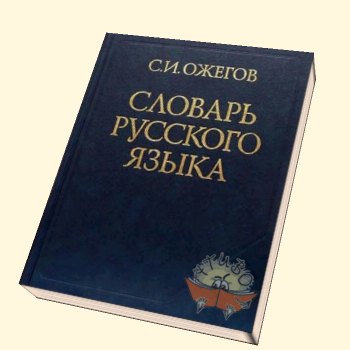 Первые учителя - греческие                 священники, затем русские священники и монахи. Потом отдельно от людей духовного звания появилось учительское сословие -"учительные люди".
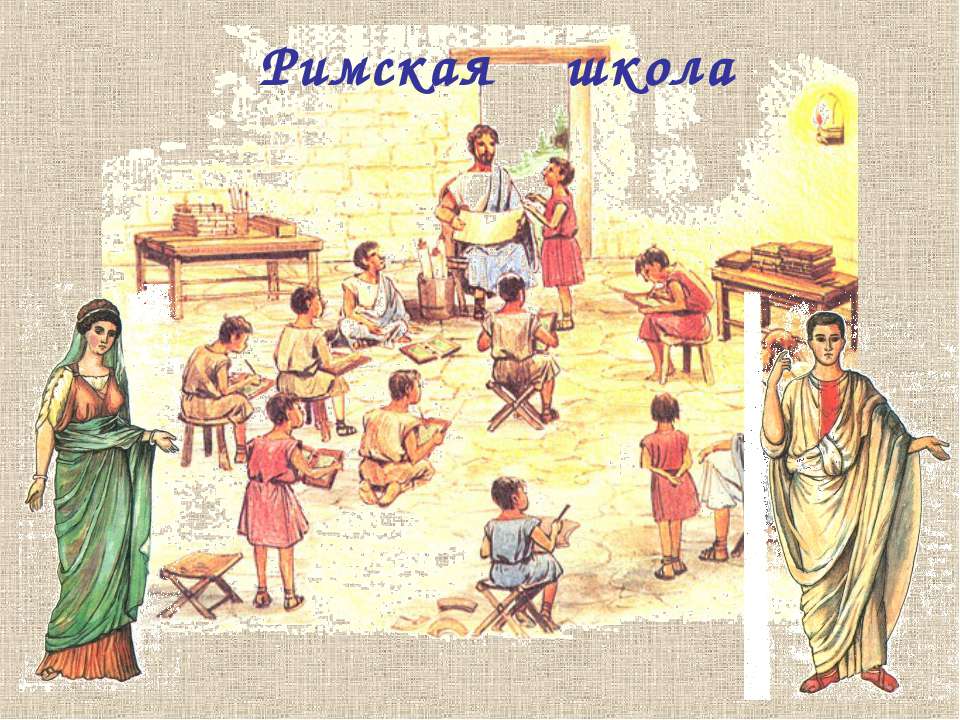 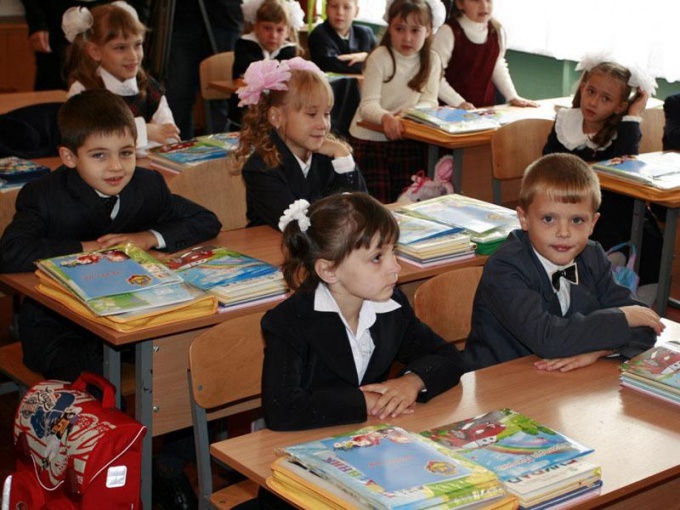 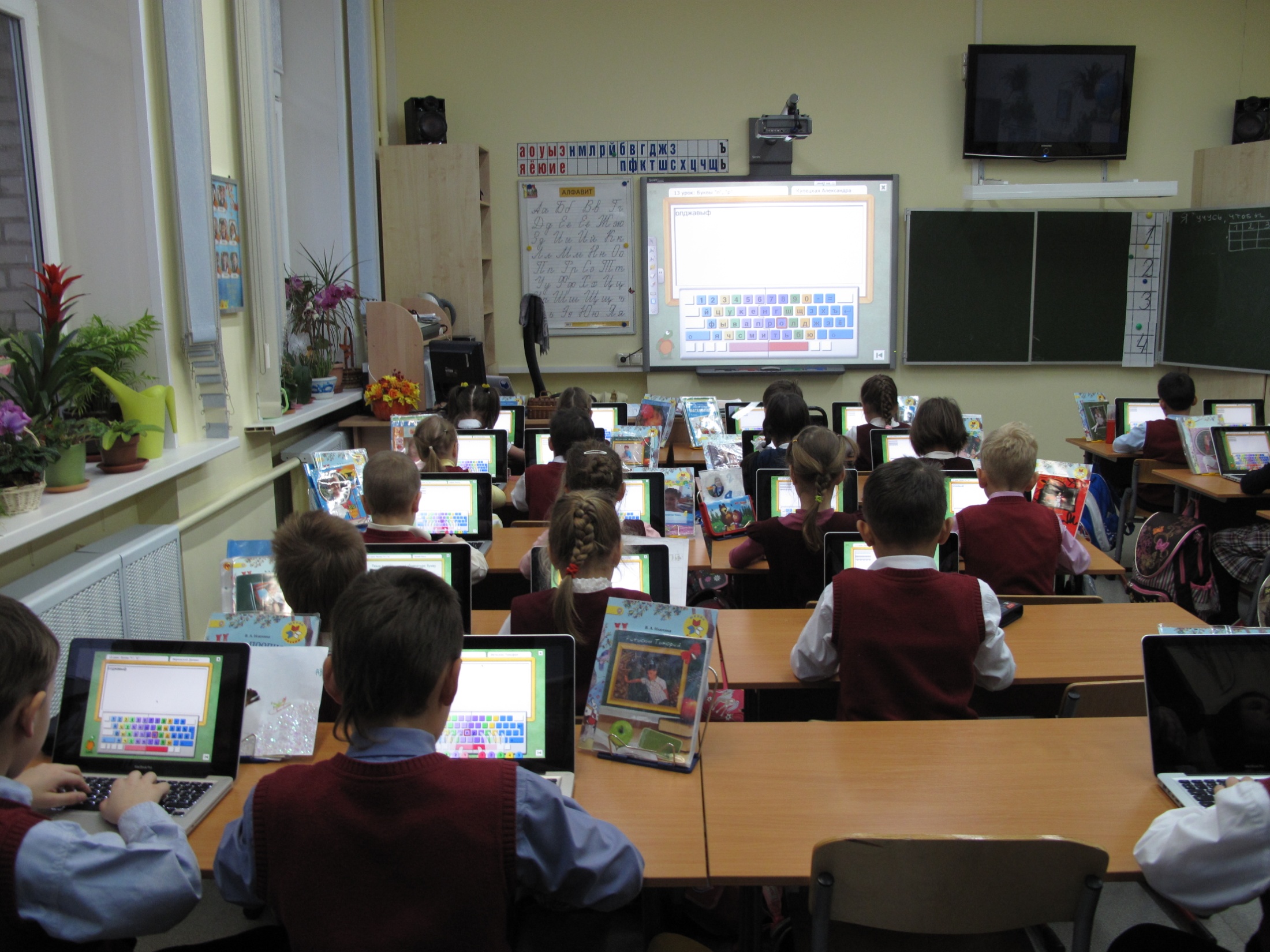 Практическая мастерская: 
Практикум для педагогов: 
составление модели личности успешного современного
 педагога-предметника – классного руководителя
Представление результатов.
группа № 1 - личностные качества педагога, как личности, его характер;
группа №2- внешность педагога, стиль, макияж, одежда;
группа №3-взаимоотношения с родителями и детьми ; 
группа №4-  /администрация/взаимоотношения с коллегами, трудовая дисциплина
преподаватели, которые занимают ведущую позицию /своевременность, качество, творчество, ответственность,
 переживание за своё дело/,
относятся к «отстающим» /не сильно расстраиваются, «являясь толстокожими»/.
являются просто «исполнителями»,  
своевременность, качество,  ответственность
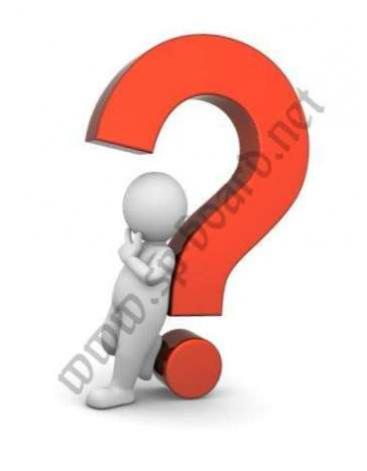 Предметник
Человек
ПЕДАГОГ
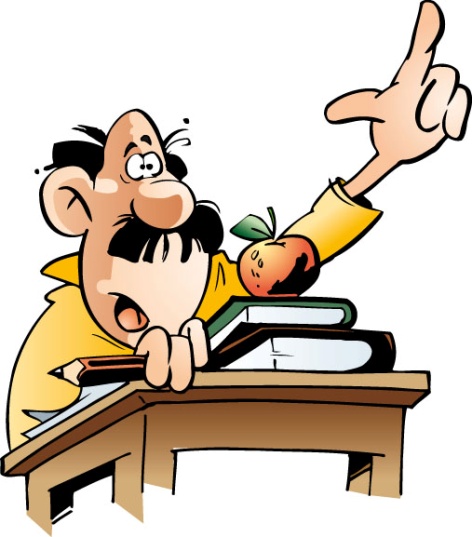 Личность
Профессионал
Уровень профессионализма
Характер, внутренние качества
СЛАГАЕМЫЕ   ЛИЧНОСТИ
Общая эрудиция, уровень общей культуры
Внешний облик, стиль, одежда, причёска
Манеры, мимика, речь, жесты
Особая жизненная позиция
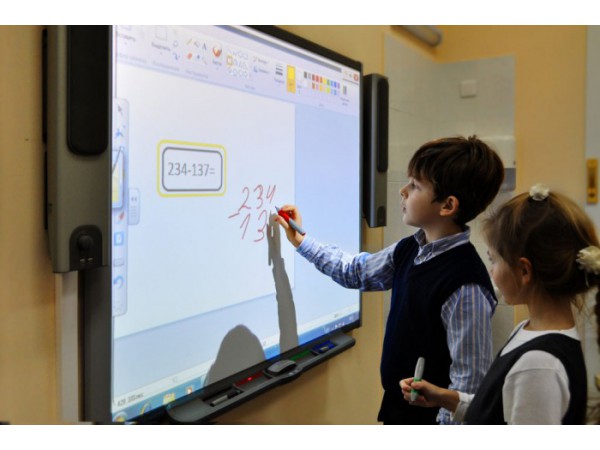 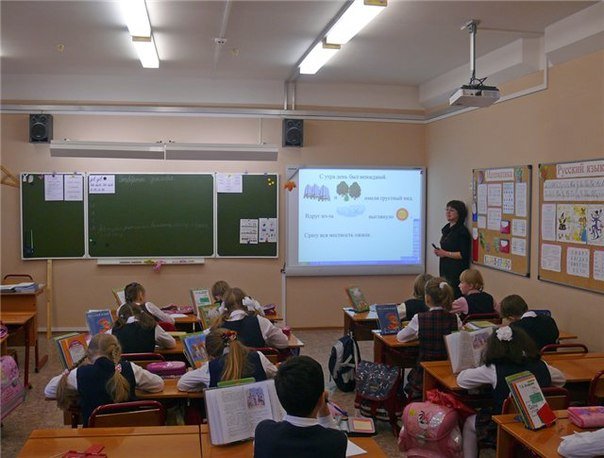 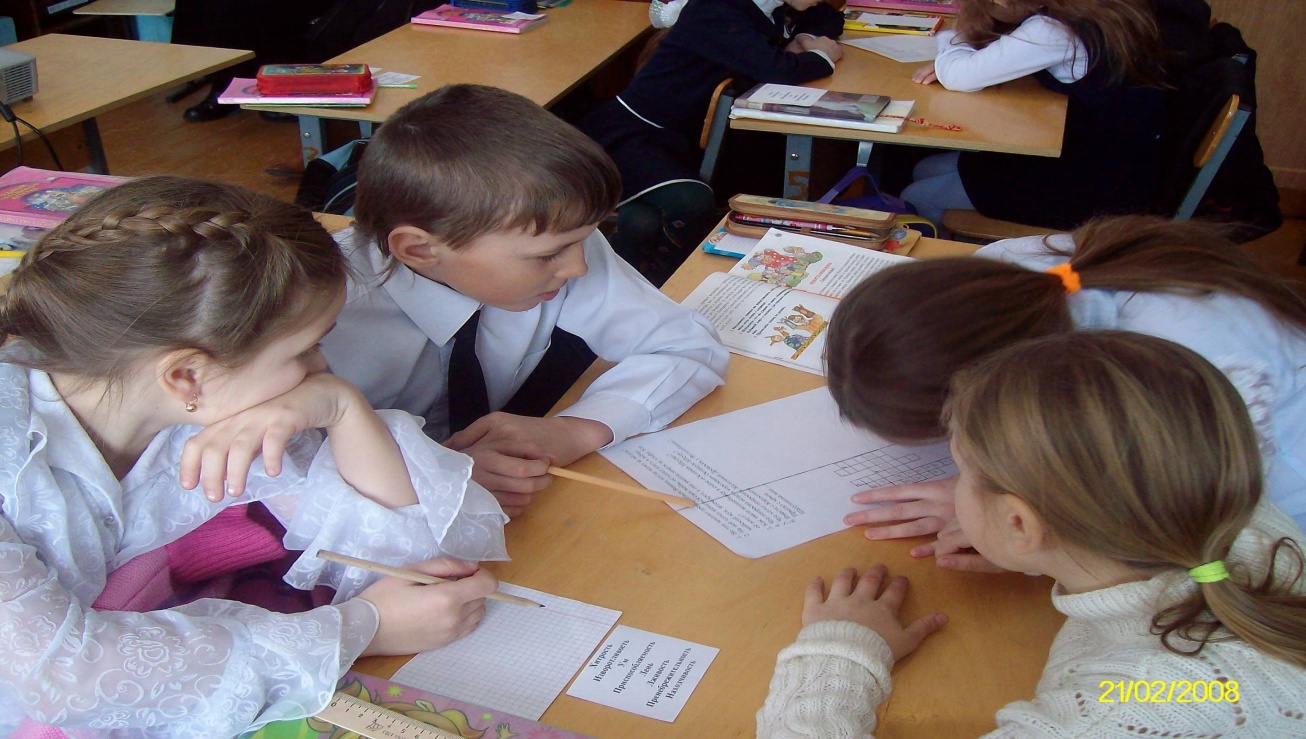 Портрет современного учителя.
УМЕЮЩИЙ ОБЩАТЬСЯ
ИНТЕРЕСНЫЙ
УХОЖЕННЫЙ
СПРАВЕДЛИВЫЙ
ТВОРЧЕСКИЙ
СПОРТИВНЫЙ
С ЧУВСТВОМ ЮМОРА
ПРОФЕССИОНАЛ
Профессиональное выгорание —
это синдром, развивающийся на фоне хронического стресса и ведущий к истощению эмоционально-энергических и личностных ресурсов работающего человека. Профессиональное выгорание возникает в результате внутреннего накапливания отрицательных эмоций без соответствующей «разрядки» или «освобождения» от них.
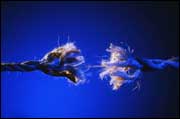 !!!
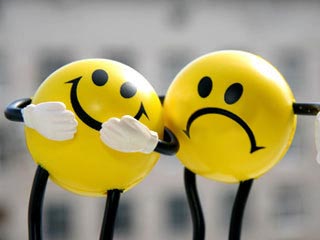 НЕРЕДКО встречается профессиональное  выгорание  целых организаций, которое проявляется в том, что у подавляющего большинства сотрудников присутствует внутреннее  физическое или эмоциональное состояние с одними и теми же симптомами, а также одни и те же формы поведения.! Профессиональное  выгорание является «инфекционным».
Сопротивляйтесь выгоранию
Оптимизм –склонность во всем в жизни видеть хорошие стороны, верить в успех, в благополучный исход чего-либо.
Оптимизм – это глубокое доверие к жизни и к людям.
Оптимизм – это сильная воля, уверенность в себе и доброжелательность по отношению к окружающим.
Оптимизм – это умение человека взять верх над внешними обстоятельствами за счет внутренних резервов души.
Карта успешности педагога
Цель процесса обучения
Личность педагога
Успешность
Администрация, 
Пед.коллектив
Учащиеся, родители
Модель современного учителя
Соответствует требованиям квалификационной категории. С целью обеспечения необходимого и достаточного уровня преподавания.
Пропагандирует общечеловеческие ценности
Вступает в естественный партнерский диалог с учащимися
Обладает высоким уровнем общекультурной компетентности и эрудицией
Осознанно развивает свою индивидуальность средствами профессии
Обладает высоким уровнем методологической компетентности
Осознает нравственный долг перед каждым учеником
Открыт для постоянного профессионального обучения, накопления опыта
Активно участвует в обновлении содержания общения
Обладает гибким педагогическим мышлением
Обладает целостным виденьем своего труда
Имеет высокий уровень профессионализма
Владеет профессионально – педагогическими умениями 
Аналитическими 
Коммуникативными
Конструктивными
Проективными
Диагностическими
Владеет способом действовать в условиях неопределенности
Владеет педагогической импровизацией
Создает собственные проекты
Создает и формирует творческую развивающую среду
Руководит учебно – исследовательской деятельностью в школе
Рекомендации:
Педагогам школы придерживаться выработанного в результате коллективного обсуждения в ходе педагогического совета модель современного педагога;
Администрации школы способствовать развитию и совершенствованию связи «Современный педагог – современный ученик – современный родитель».
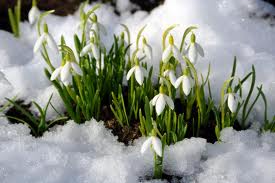 ЖЕЛАЕМ БЫТЬ ВСЕГДА ОПТИМИСТАМИ!